9.3.6.3 Nebenklage
Nebenklage ist die Beteiligung einer Privatperson an einer von der Staatsanwaltschaft erhobenen öffentlichen Klage
Zweck der Nebenklage ist, durch Straftaten verletzten Personen einen Ausgleich zu gewähren
Nebenkläger hat bestimmte Rechte, die sonst nur der StA zustehen, übt diese jedoch unabhängig von ihr aus
Voraussetzungen: § 395 Abs. 1 StPO = Nebenkläger ist Verletzter einer bestimmten Straftat
Anschlusserklärung (= Antrag zur Zulassung der Nebenklage), § 396 StPO
schriftlich
in jeder Lage des Verfahrens zulässig
beachte: Strafantrag muss gestellt sein
Anhörung der StA zu diesem Antrag
Entscheidung über die Zulassung zur Nebenklage durch Beschluss des Gerichts, § 396 Abs. 2 StPO
…
9.3.6.3 Nebenklage
Rechte des Nebenklägers:
Anwesenheit in der Hauptverhandlung, § 397 Abs. 1 StPO
selbständiges Beweisantragsrecht, § 244 Abs. 3 u. 4 StPO
Frage und Erklärungsrecht, §§ 240 Abs. 2, 257, 258 StPO
Beistand/Vertretung, §§ 378, 397 Abs. 1 StPO
Rechtliches Gehör, §§ 385 Abs. 1, 397 StPO
Akteneinsicht durch Anwalt, §§ 385 Abs. 3, 397 Abs. 1 StPO
Rechtsmittelbefugnis, §§ 401 Abs. 1, 400 StPO
Rechtsmittelbefugnis:
Rechtsmittelfrist beginnt mit Verkündung, wenn Nebenkläger oder sein Vertreter in der HV und bei der Urteilsverkündung anwesend waren
gleiches gilt, wenn zumindest einer in der HV war, jedoch nicht bei der Urteilsverkündung
falls Nebenkläger überhaupt nicht an der HV teilgenommen hat, dann beginnt die Frist mit Zustellung des Urteils
Weiteres: § 401 StPO
…
9.3.6.3 Nebenklage
Merke: 						
Der Nebenkläger ist Verletzter bestimmter Straftaten
Die Zulassung der Nebenklage erfolgt auf Antrag
Vor der Entscheidung wird die StA gehört
Das Gericht entscheidet durch Beschluss

Gedankenstütze für die Nebenklage (VAStAB):
V 	Verletzter
A	Antrag
StA	StA
B	Beschluss
…
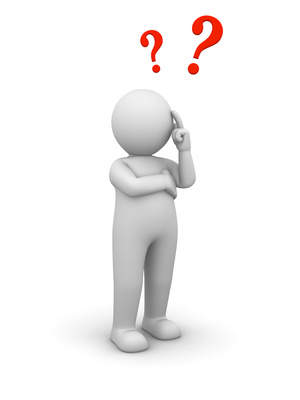